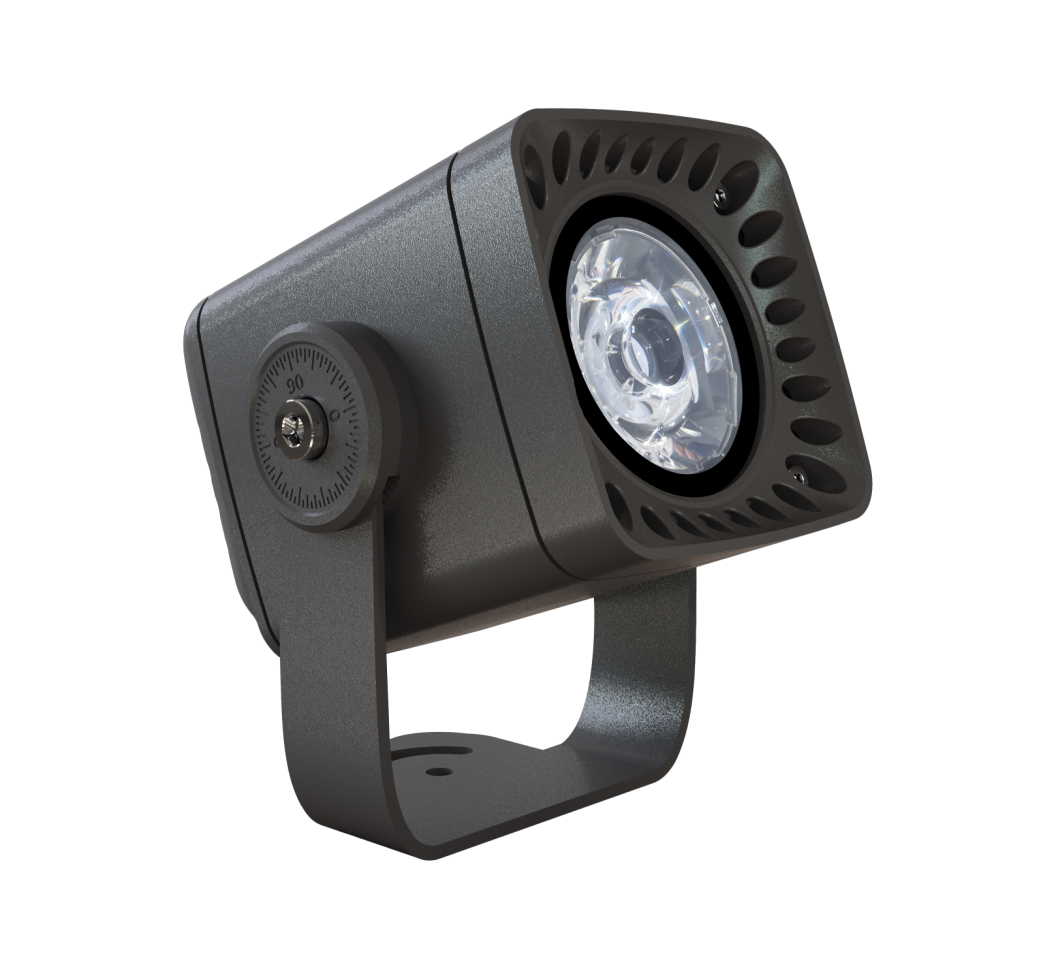 【 型号:FWK2231】
概述
技术参数
灯具尺寸
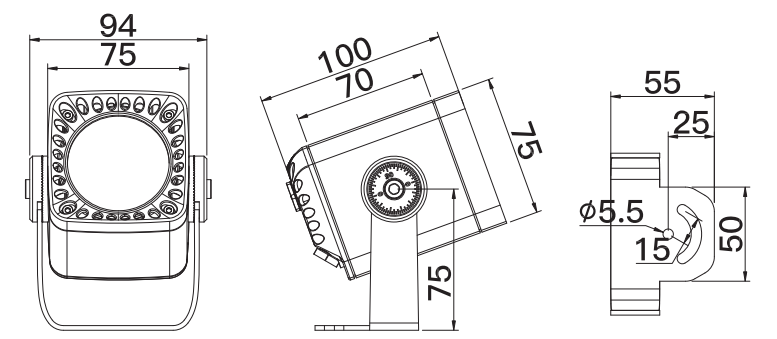 防眩附件可选
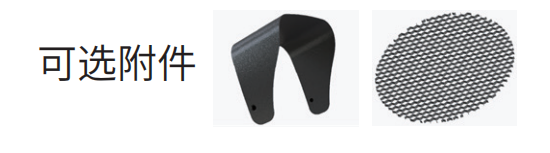 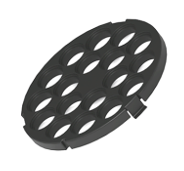 蜂窝防眩网
深筒防眩罩
外遮光罩
灯具尺寸
带遮光罩
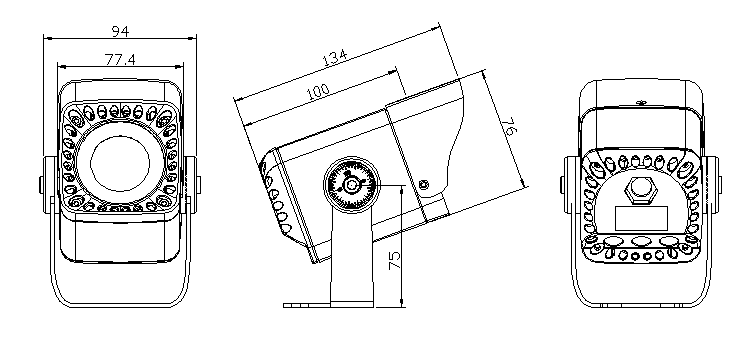 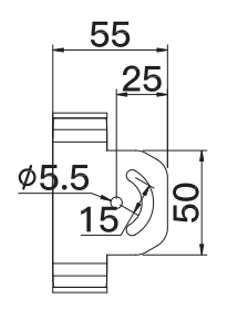